Manipulator Dynamics 2
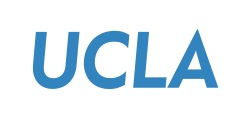 Instructor: Jacob Rosen 
Advanced Robotic - MAE 263 - Department of Mechanical & Aerospace Engineering - UCLA
Forward Dynamics
Problem
	
Given:      Joint torques and links 
                geometry, mass, inertia,  
                 friction, joint torques 
Compute: Angular acceleration of the 
                links (solve differential
                 equations)

Solution
solve a set of differential equations

Dynamic Equations - Newton-Euler method or Lagrangian Dynamics
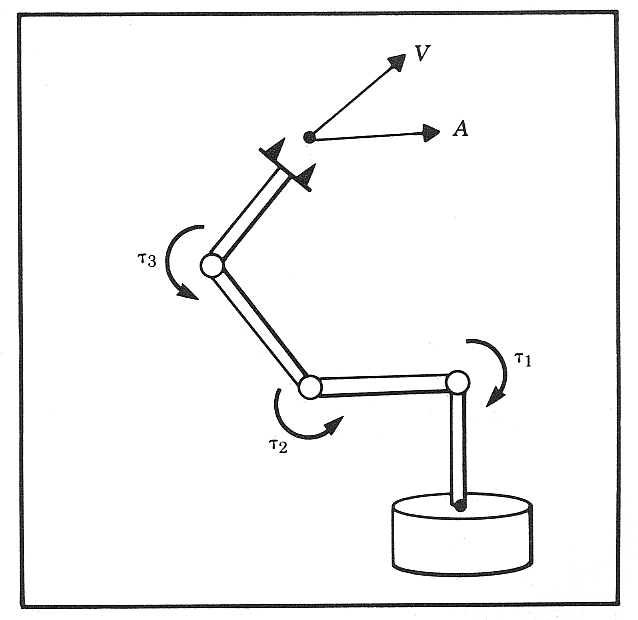 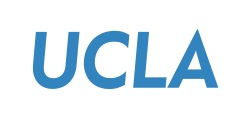 Instructor: Jacob Rosen 
Advanced Robotic - MAE 263 - Department of Mechanical & Aerospace Engineering - UCLA
Inverse Dynamics
Problem
	
Given: Angular acceleration, velocity and
            angels of the links in addition to
            the links geometry, mass, inertia,
            friction 

Compute: Joint torques 

Solution
Solve a set of algebraic equations

Dynamic Equations - Newton-Euler method or Lagrangian Dynamics
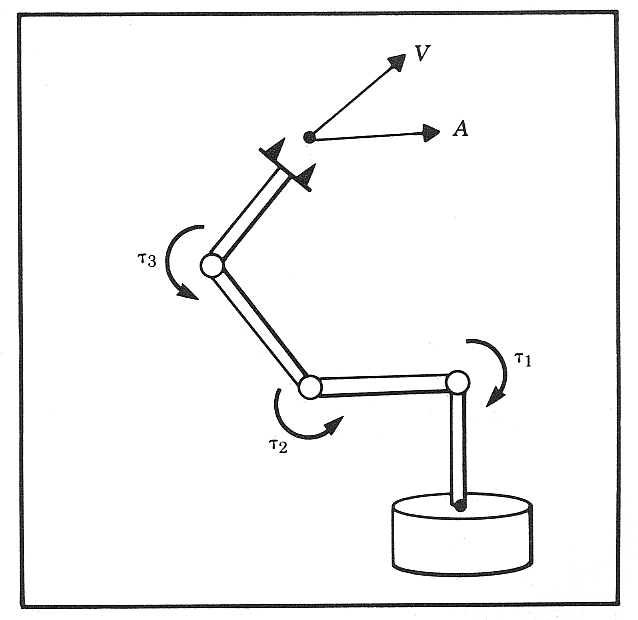 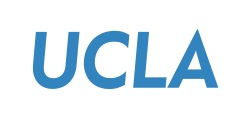 Instructor: Jacob Rosen 
Advanced Robotic - MAE 263 - Department of Mechanical & Aerospace Engineering - UCLA
Iterative Newton Euler Equations Steps of the Algorithm
(1) Outward Iterations 
Starting With velocities and accelerations of the base 


Calculate velocities accelerations, along with forces and torques (at the CM)  



(2) Inward Iteration
Starting with forces and torques (at the CM) 


Calculate forces and torques at the joints
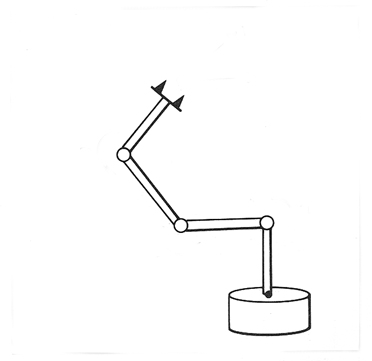 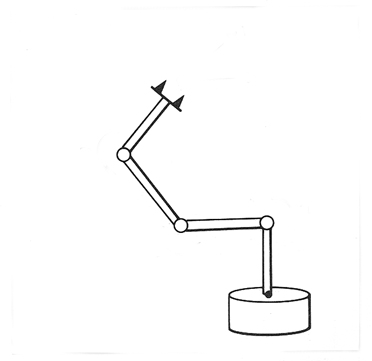 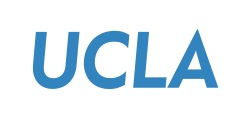 Instructor: Jacob Rosen 
Advanced Robotic - MAE 263B - Department of Mechanical & Aerospace Engineering - UCLA
Iterative Newton-Euler Equations - Solution ProcedurePhase 1: Outward Iteration
Calculate the link velocities and accelerations iteratively from the robot’s base to the end effector 








Calculate the force and torques applied on the CM of each link using the Newton and Euler equations
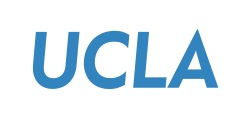 Instructor: Jacob Rosen 
Advanced Robotic - MAE 263B - Department of Mechanical & Aerospace Engineering - UCLA
Iterative Newton-Euler Equations - Solution ProcedurePhase 2: Inward Iteration
Use the forces and torques generated at the joints starting with forces and torques generating by interacting with the environment (that is, tools, work stations, parts etc.)  at the end effector all the way the robot’s base.
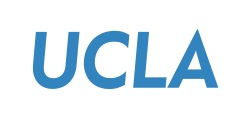 Instructor: Jacob Rosen 
Advanced Robotic - MAE 263B - Department of Mechanical & Aerospace Engineering - UCLA
Manipulator Dynamics – Newton Euler Equations
The Inertia Tensor (Moment of Inertia)
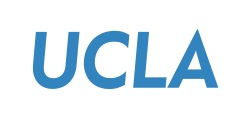 Instructor: Jacob Rosen 
Advanced Robotic - MAE 263B - Department of Mechanical & Aerospace Engineering - UCLA
Dynamics - Newton-Euler Equations
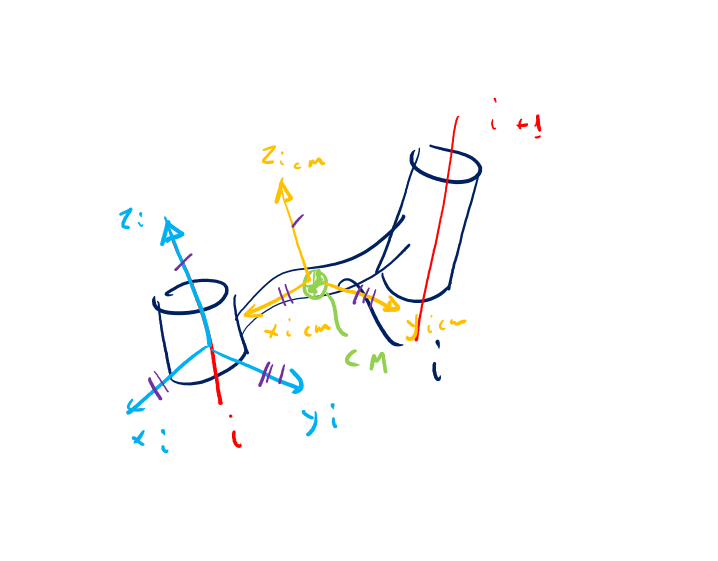 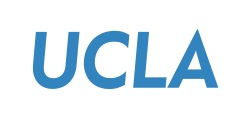 Instructor: Jacob Rosen 
Advanced Robotic - MAE 263B - Department of Mechanical & Aerospace Engineering - UCLA
Moment of Inertia – Intuitive Understanding
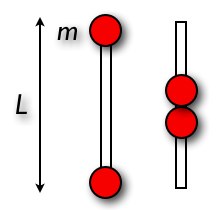 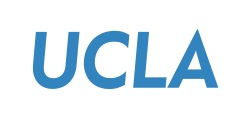 Instructor: Jacob Rosen 
Advanced Robotic - MAE 263 - Department of Mechanical & Aerospace Engineering - UCLA
Moment of Inertia – Intuitive Understanding
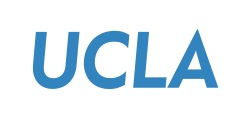 Instructor: Jacob Rosen 
Advanced Robotic - MAE 263 - Department of Mechanical & Aerospace Engineering - UCLA
Moment of Inertia – Intuitive Understanding
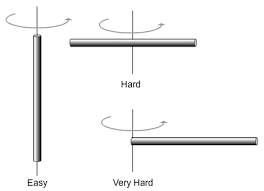 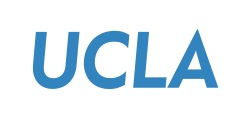 Instructor: Jacob Rosen 
Advanced Robotic - MAE 263 - Department of Mechanical & Aerospace Engineering - UCLA
Moment of Inertia – Intuitive Understanding
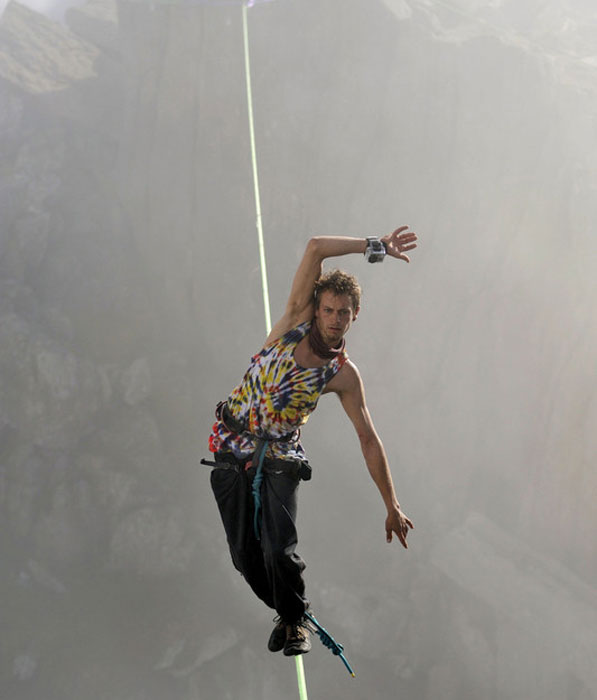 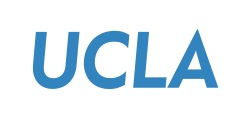 Instructor: Jacob Rosen 
Advanced Robotic - MAE 263 - Department of Mechanical & Aerospace Engineering - UCLA
Moment of Inertia – Intuitive Understanding
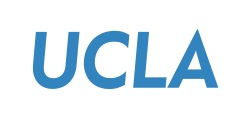 Instructor: Jacob Rosen 
Advanced Robotic - MAE 263 - Department of Mechanical & Aerospace Engineering - UCLA
Moment of Inertia – Intuitive Understanding
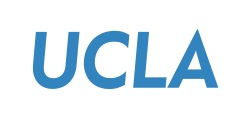 Instructor: Jacob Rosen 
Advanced Robotic - MAE 263 - Department of Mechanical & Aerospace Engineering - UCLA
Moment of Inertia – Intuitive Understanding
https://www.youtube.com/watch?v=9SaShn8OkJI
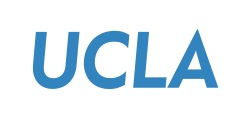 Instructor: Jacob Rosen 
Advanced Robotic - MAE 263 - Department of Mechanical & Aerospace Engineering - UCLA
Moment of Inertia – Intuitive Understanding
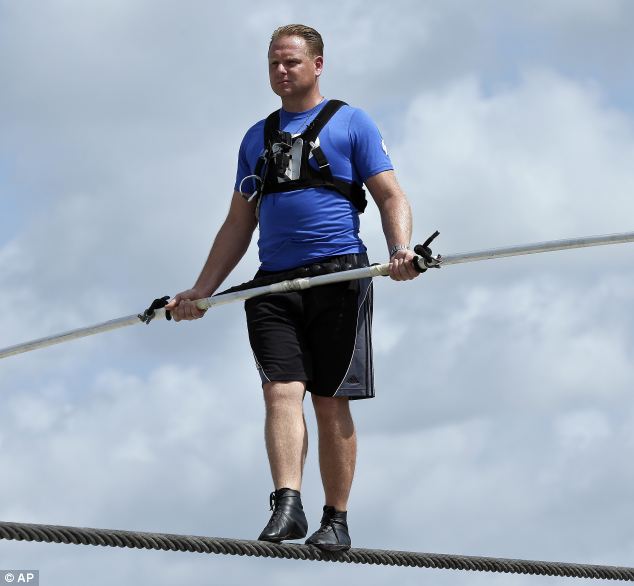 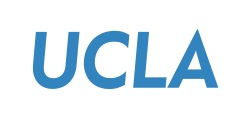 Instructor: Jacob Rosen 
Advanced Robotic - MAE 263 - Department of Mechanical & Aerospace Engineering - UCLA
Moment of Inertia – Particle – WRT Axis
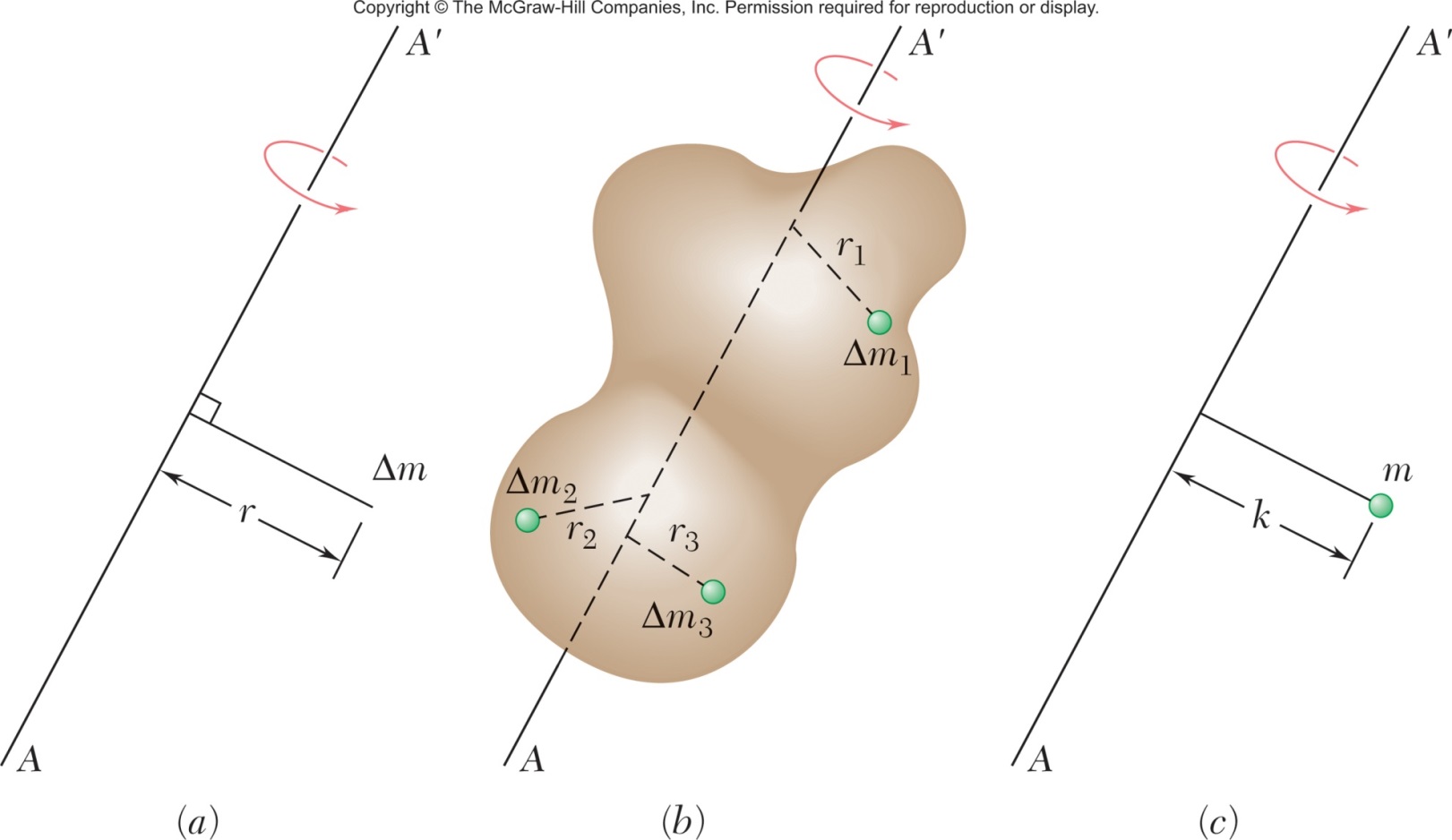 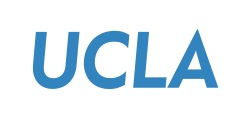 Instructor: Jacob Rosen 
Advanced Robotic - MAE 263 - Department of Mechanical & Aerospace Engineering - UCLA
Moment of Inertia – Solid – WRT Axis
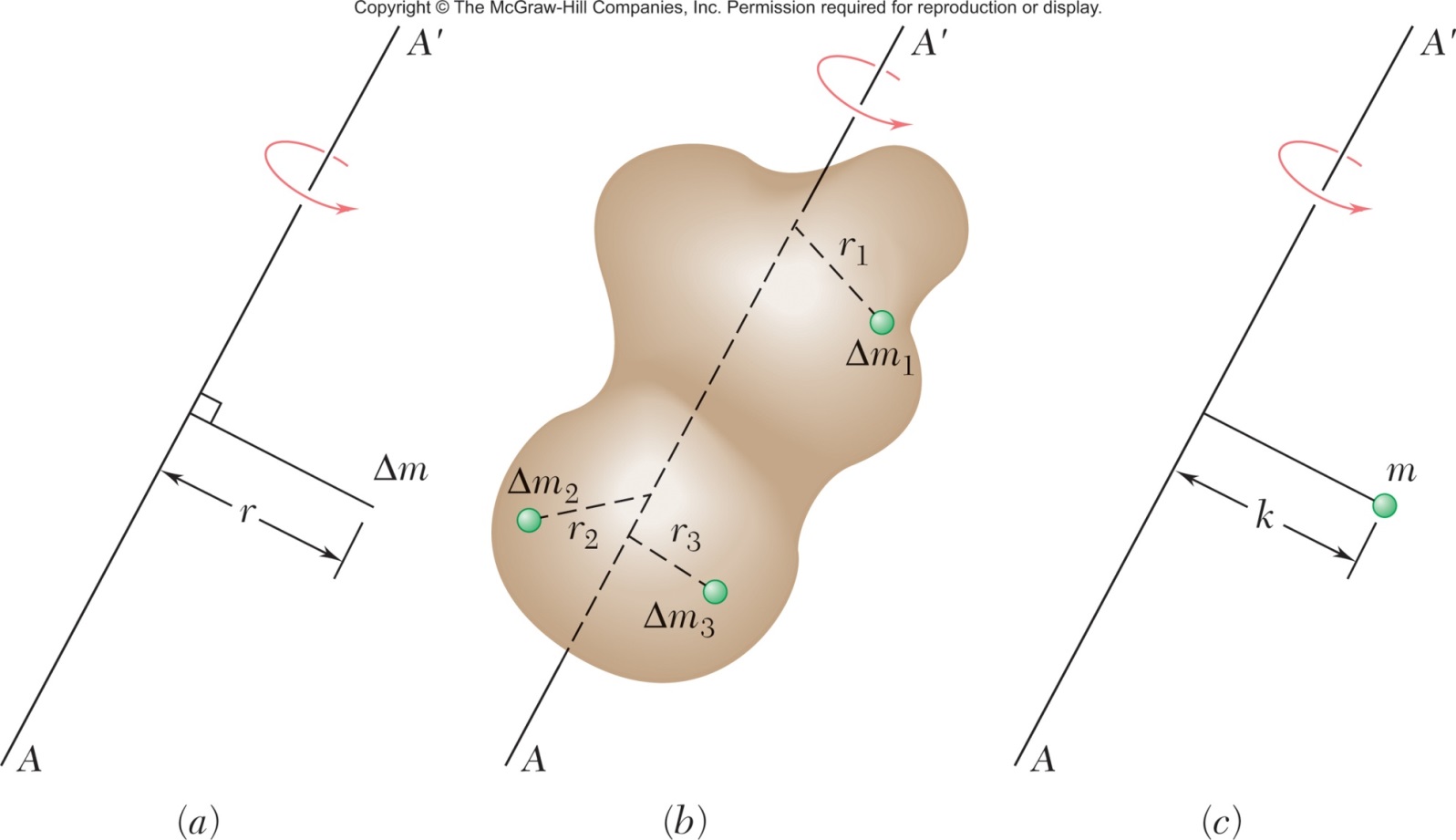 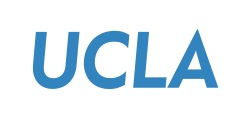 Instructor: Jacob Rosen 
Advanced Robotic - MAE 263 - Department of Mechanical & Aerospace Engineering - UCLA
Moment of Inertia – Solid – WRT Coordinate Frame
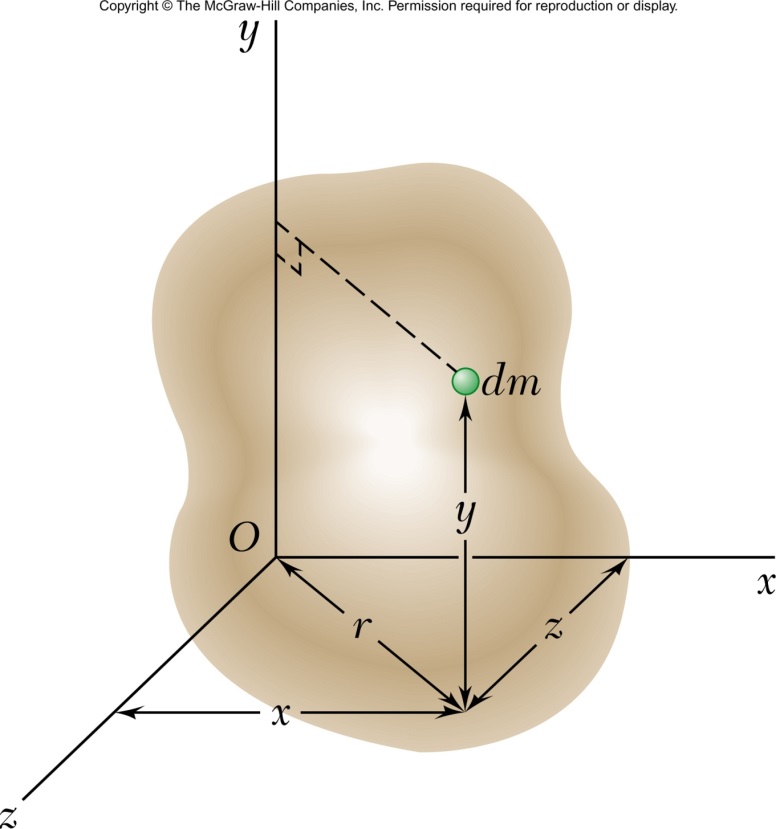 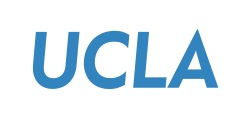 Instructor: Jacob Rosen 
Advanced Robotic - MAE 263 - Department of Mechanical & Aerospace Engineering - UCLA
Moment of Inertia – Solid – WRT an Arbitrary Axis
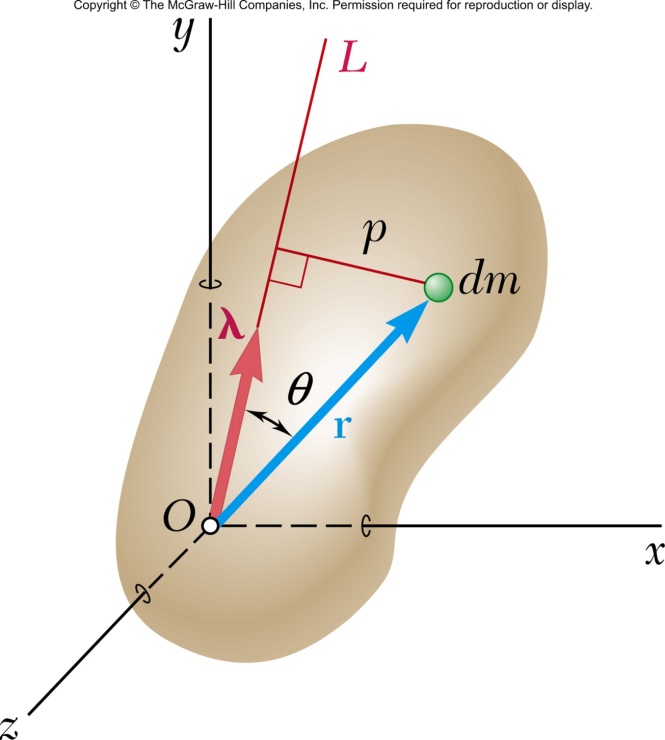 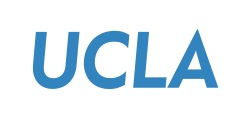 Instructor: Jacob Rosen 
Advanced Robotic - MAE 263 - Department of Mechanical & Aerospace Engineering - UCLA
Moment of Inertia – Solid – WRT an Arbitrary Axis
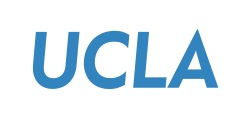 Instructor: Jacob Rosen 
Advanced Robotic - MAE 263D - Department of Mechanical & Aerospace Engineering - UCLA
Inertia Tensor – WRT a Coordinate Frame at the CM
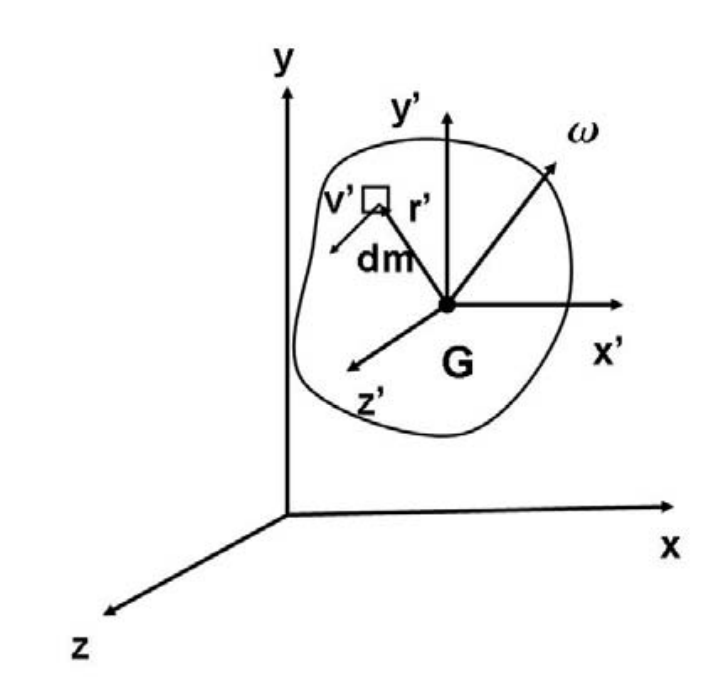 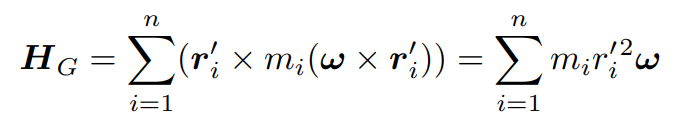 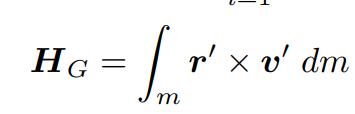 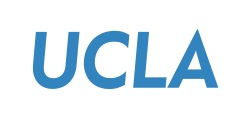 Instructor: Jacob Rosen 
Advanced Robotic - MAE 263 - Department of Mechanical & Aerospace Engineering - UCLA
Inertia Tensor – WRT a Coordinate Frame at the CM
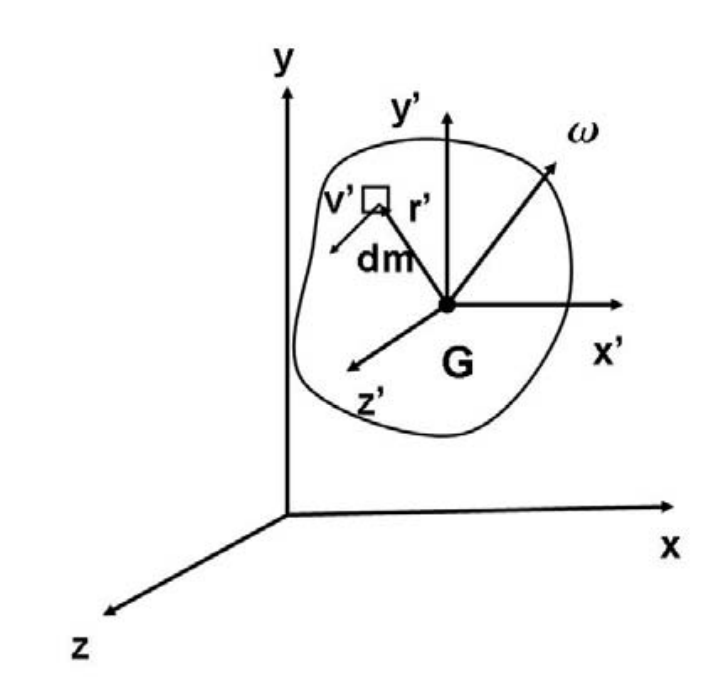 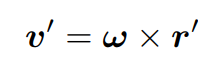 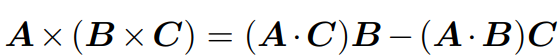 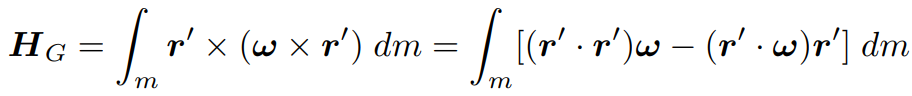 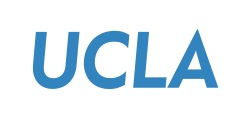 Instructor: Jacob Rosen 
Advanced Robotic - MAE 263 - Department of Mechanical & Aerospace Engineering - UCLA
Inertia Tensor – WRT a Coordinate Frame at the CM
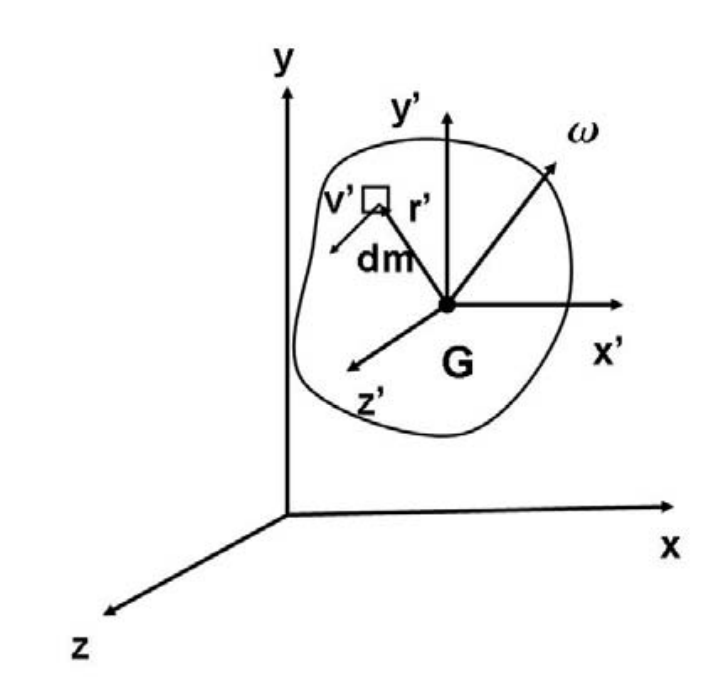 0
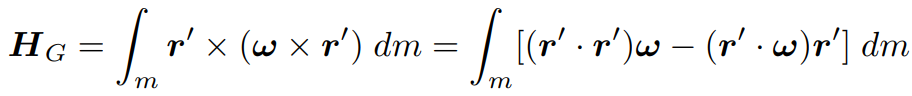 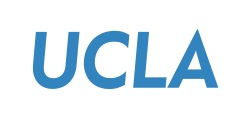 Instructor: Jacob Rosen 
Advanced Robotic - MAE 263 - Department of Mechanical & Aerospace Engineering - UCLA
Inertia Tensor – WRT a Coordinate Frame at the CM
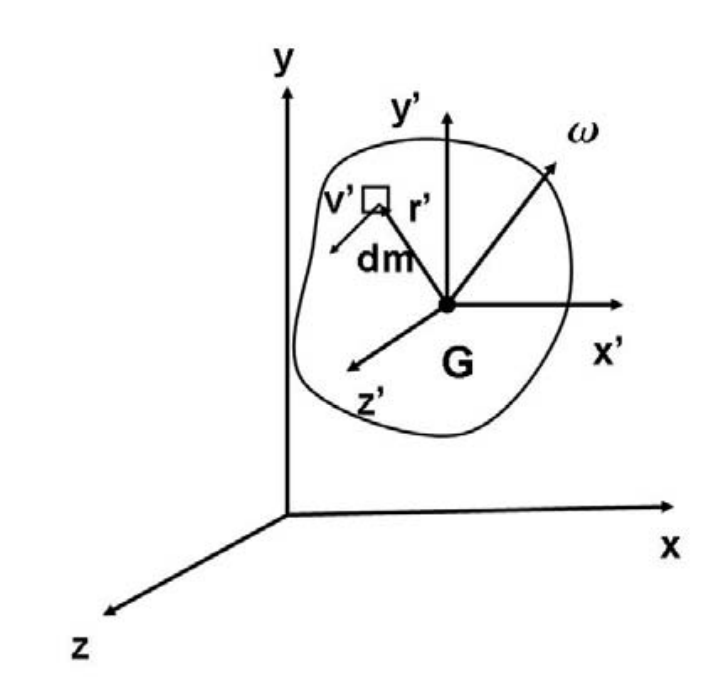 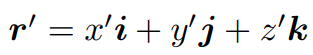 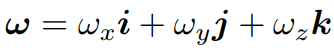 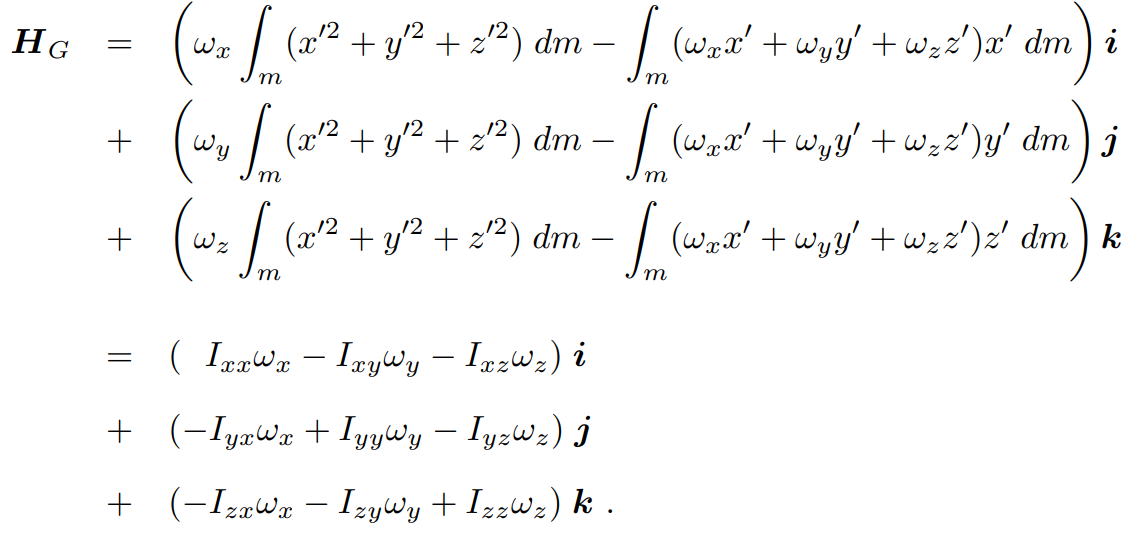 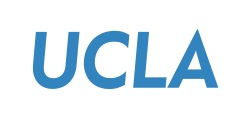 Instructor: Jacob Rosen 
Advanced Robotic - MAE 263 - Department of Mechanical & Aerospace Engineering - UCLA
Inertia Tensor – WRT a Coordinate Frame at the CM
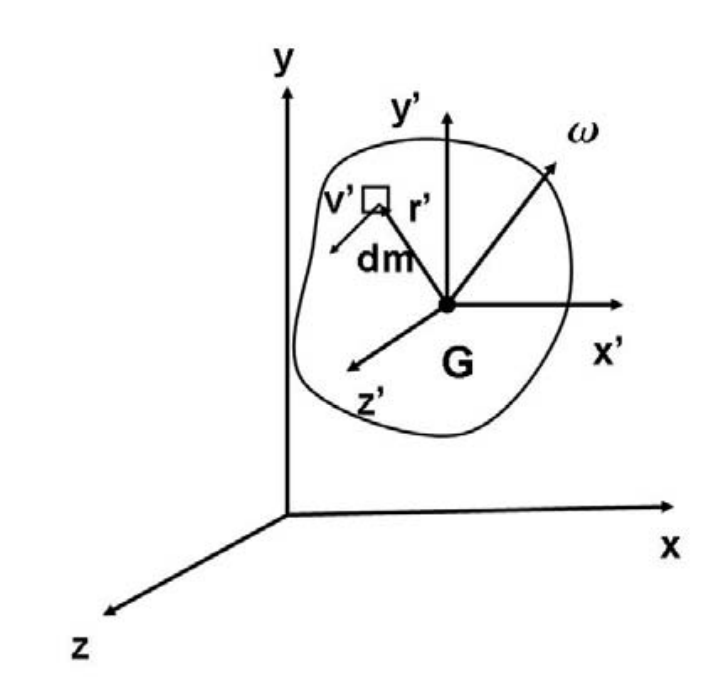 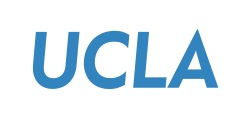 Instructor: Jacob Rosen 
Advanced Robotic - MAE 263 - Department of Mechanical & Aerospace Engineering - UCLA
Inertia Tensor – WRT a Coordinate Frame at the CM
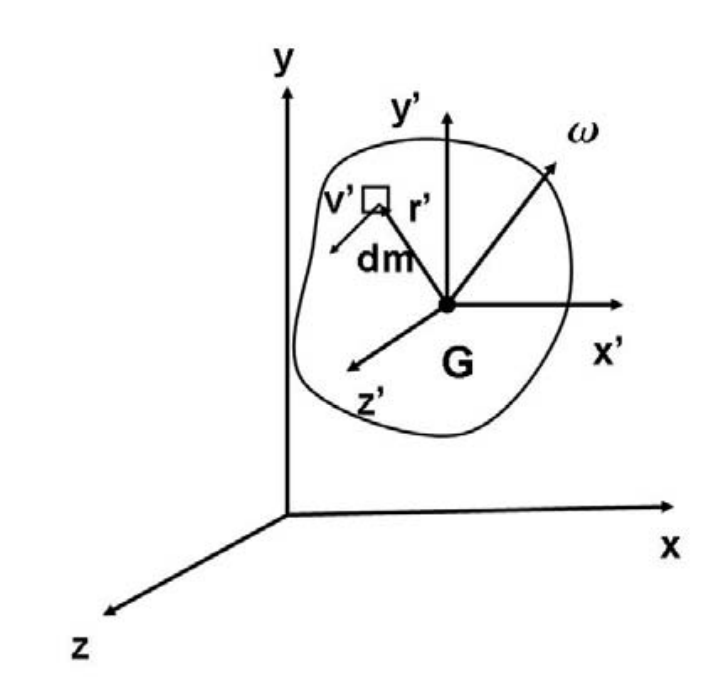 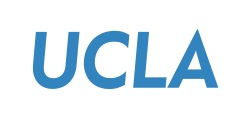 Instructor: Jacob Rosen 
Advanced Robotic - MAE 263 - Department of Mechanical & Aerospace Engineering - UCLA
Inertia Tensor – WRT a Coordinate Frame at the CM
The angular momentum with respect to the center of mass G can be expressed in a matrix form as
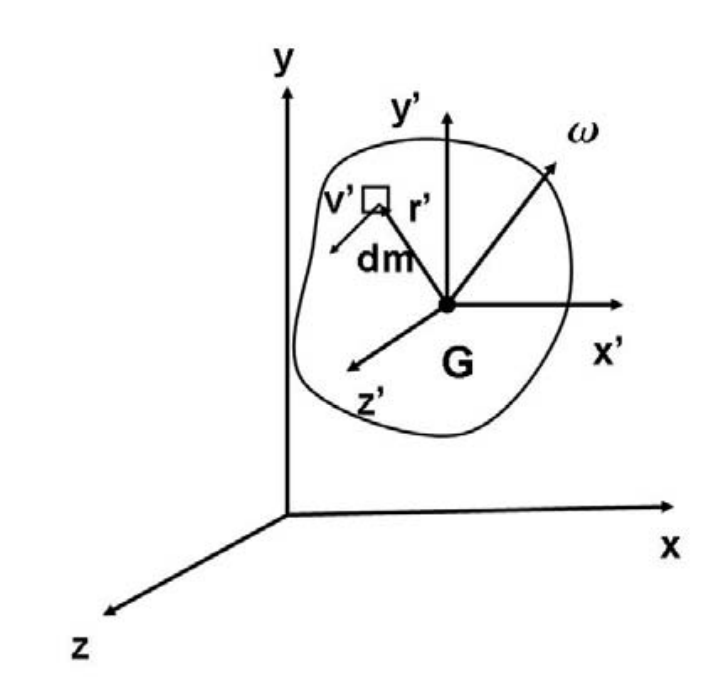 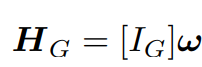 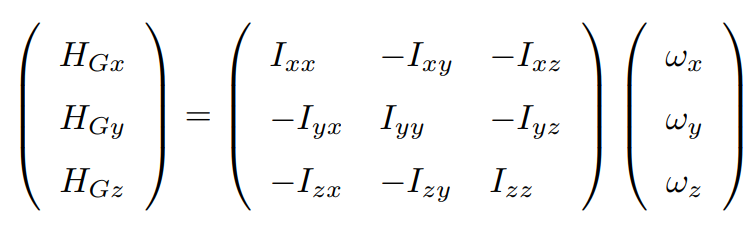 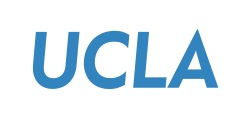 Instructor: Jacob Rosen 
Advanced Robotic - MAE 263 - Department of Mechanical & Aerospace Engineering - UCLA
Inertia Tensor – WRT an Arbitrary Coordinate Frame
For a rigid body that is free to move in a 3D space there are infinite possible rotation axes
The intertie tensor characterizes the mass distribution of the rigid body with respect to a specific coordinate system  
The intertie Tensor relative to frame {A} is express as a matrix
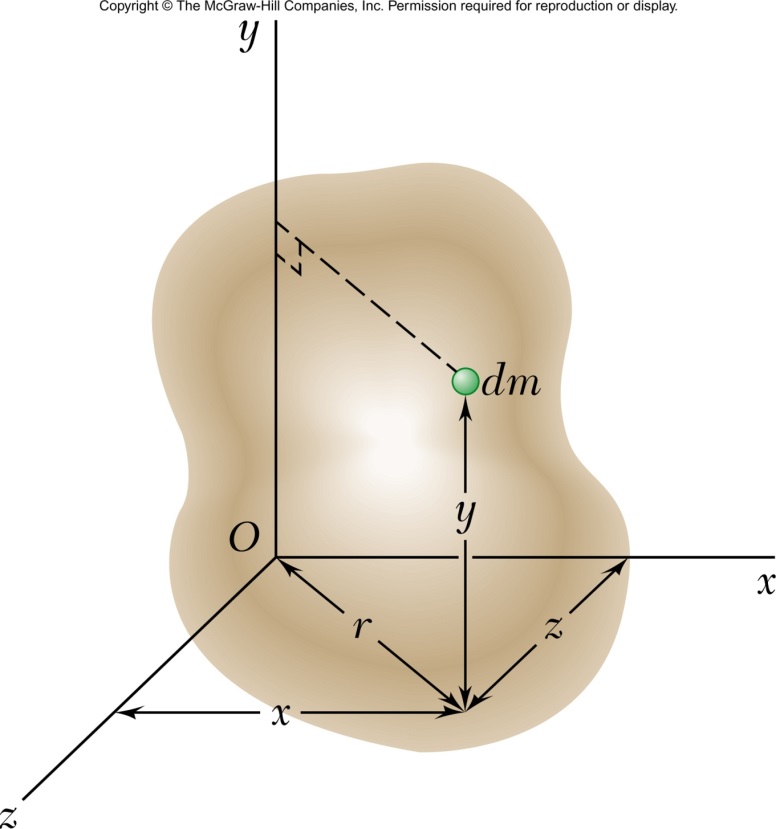 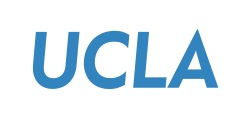 Instructor: Jacob Rosen 
Advanced Robotic - MAE 263 - Department of Mechanical & Aerospace Engineering - UCLA
Inertia Tensor
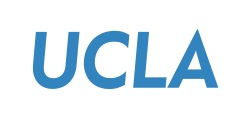 Instructor: Jacob Rosen 
Advanced Robotic - MAE 263 - Department of Mechanical & Aerospace Engineering - UCLA
Tensor of Inertia – Example
This set of six independent quantities for a given body, depend on the position and orientation of the frame in which they are defined 
We are free to choose the orientation of the reference frame. It is possible to cause the product of inertia to be zero





The axes of the reference frame when so aligned are called the principle axes and the corresponding mass moments are called the principle moments of intertie
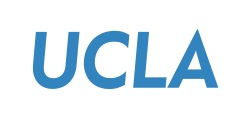 Instructor: Jacob Rosen 
Advanced Robotic - MAE 263 - Department of Mechanical & Aerospace Engineering - UCLA
Tensor of Inertia – Example
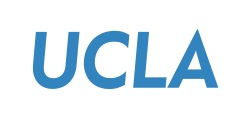 Instructor: Jacob Rosen 
Advanced Robotic - MAE 263 - Department of Mechanical & Aerospace Engineering - UCLA
Tensor of Inertia – Example
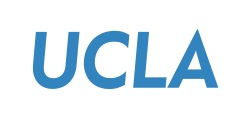 Instructor: Jacob Rosen 
Advanced Robotic - MAE 263 - Department of Mechanical & Aerospace Engineering - UCLA
Tensor of Inertia – Operations
Translations of the Inertia Tensor
Parallel Axis Theorem
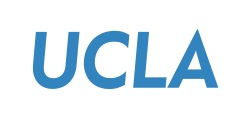 Instructor: Jacob Rosen 
Advanced Robotic - MAE 263 - Department of Mechanical & Aerospace Engineering - UCLA
Parallel Axis Theorem – 1D
The inertia tensor is a function of the position and orientation of the reference frame
Parallel Axis Theorem – How the inertia tensor changes under translation of the reference coordinate system
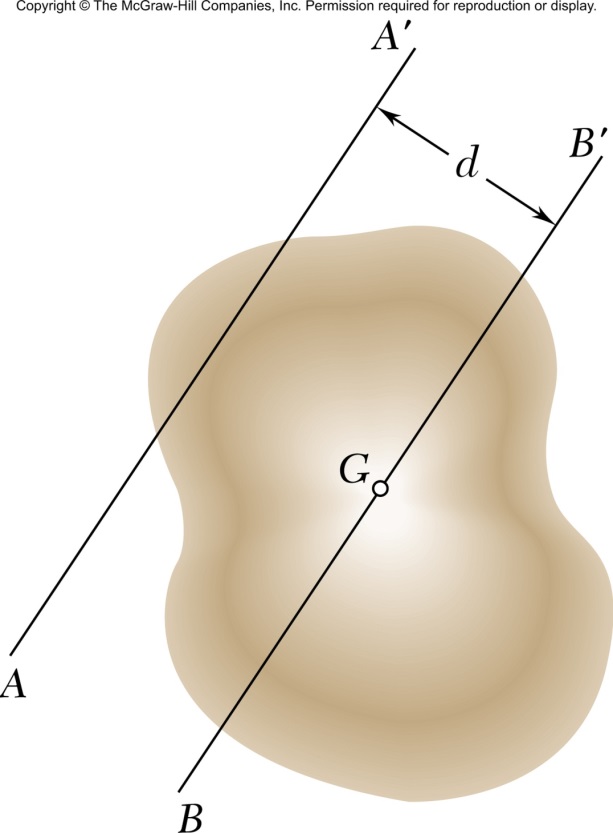 Frame {C} – is located at the CM
Frame {A} – an arbitrarily translated frame
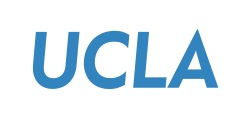 Instructor: Jacob Rosen 
Advanced Robotic - MAE 263 - Department of Mechanical & Aerospace Engineering - UCLA
Parallel Axis Theorem – 3D
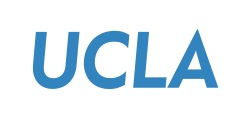 Instructor: Jacob Rosen 
Advanced Robotic - MAE 263 - Department of Mechanical & Aerospace Engineering - UCLA
Parallel Axis Theorem – 3D
Outer Product
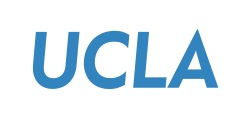 Instructor: Jacob Rosen 
Advanced Robotic - MAE 263 - Department of Mechanical & Aerospace Engineering - UCLA
Tensor of Inertia – Example
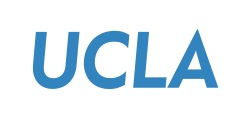 Instructor: Jacob Rosen 
Advanced Robotic - MAE 263 - Department of Mechanical & Aerospace Engineering - UCLA
Tensor of Inertia – Operations
Rotation of the Inertia Tensor
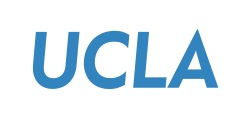 Instructor: Jacob Rosen 
Advanced Robotic - MAE 263 - Department of Mechanical & Aerospace Engineering - UCLA
Rotation of the  Inertia Tensor
Given: 
The inertia tensor of the a body expressed in frame A
Frame B is rotated with respect to frame A
Note: Both frames are stationary in space

Calculate
The inertia tensor of the body expressed in frame B
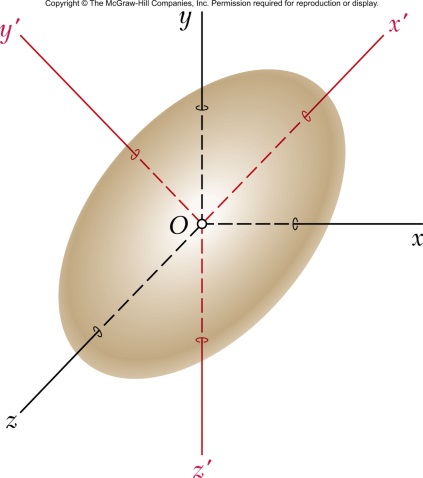 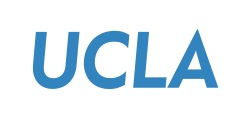 Instructor: Jacob Rosen 
Advanced Robotic - MAE 263 - Department of Mechanical & Aerospace Engineering - UCLA
Rotation of the  Inertia Tensor
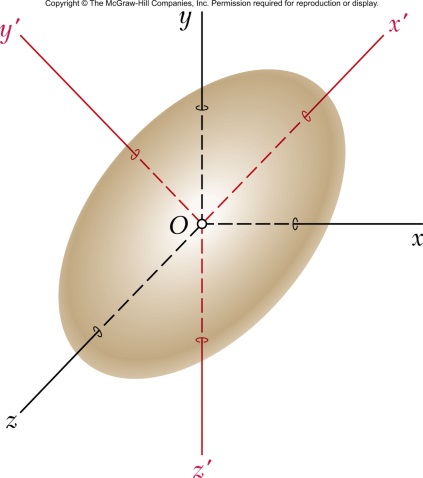 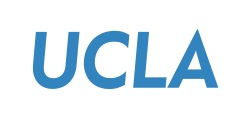 Instructor: Jacob Rosen 
Advanced Robotic - MAE 263 - Department of Mechanical & Aerospace Engineering - UCLA
Inertia Tensor 2/
The elements for relatively simple shapes can be solved from the equations describing the shape of the links and their density.  However, most robot arms are far from simple shapes and as a result, these terms are simply measured in practice.
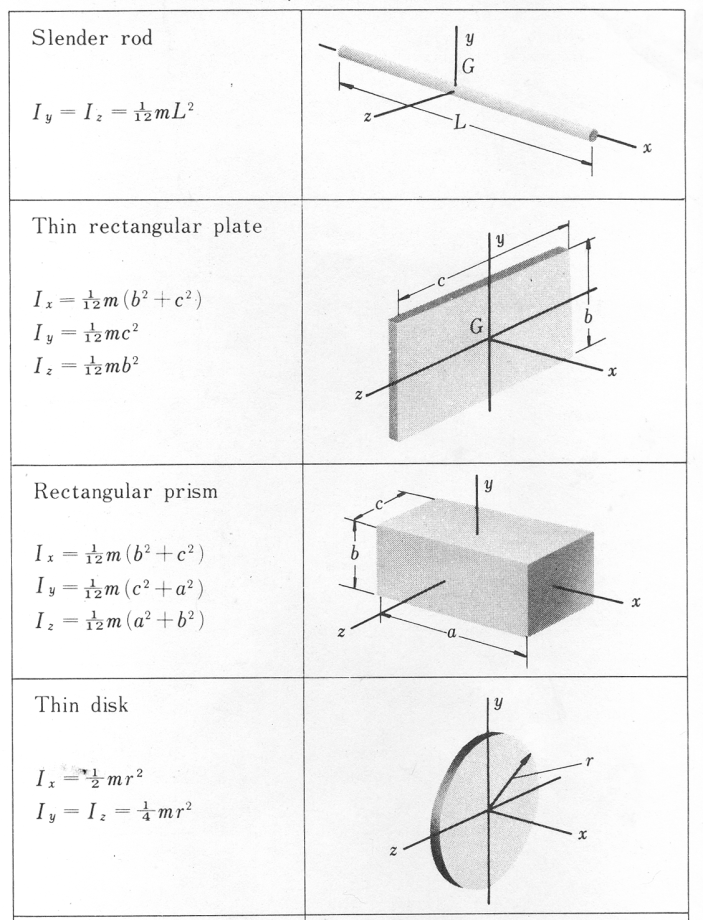 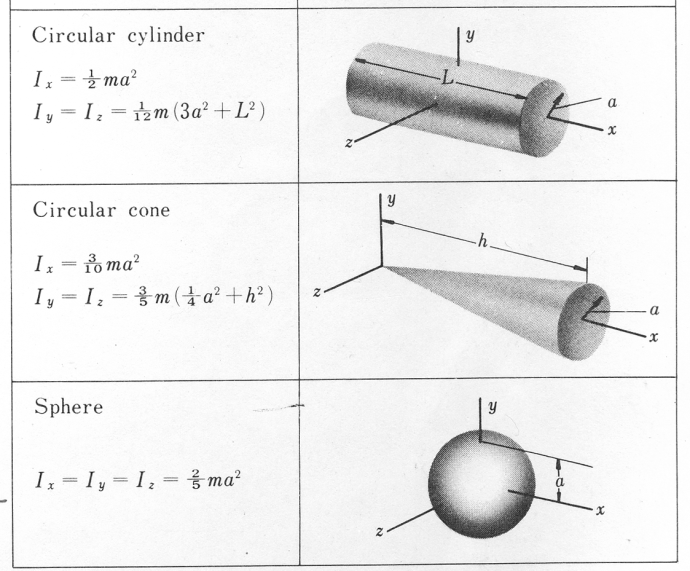 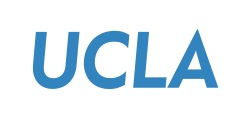 Instructor: Jacob Rosen 
Advanced Robotic - MAE 263 - Department of Mechanical & Aerospace Engineering - UCLA
Inertia Tensor 2/
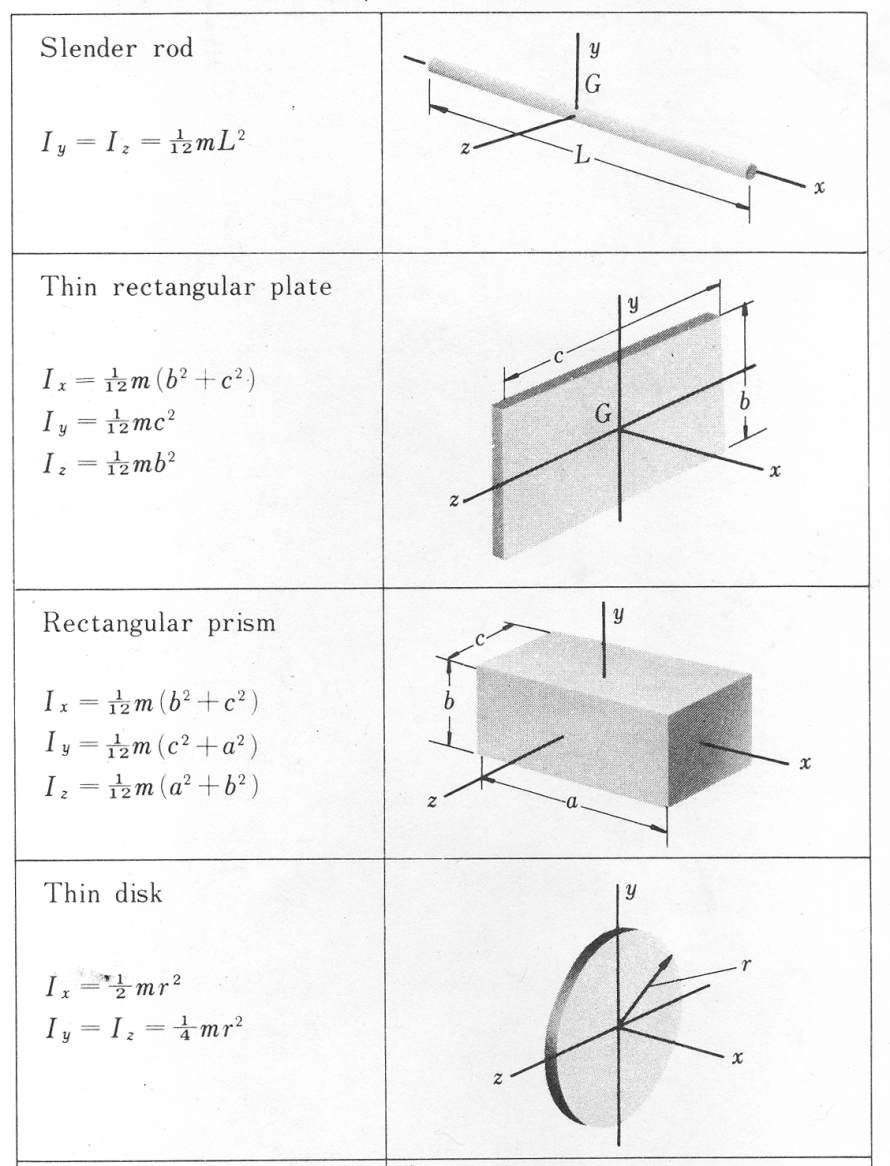 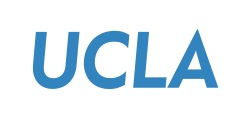 Instructor: Jacob Rosen 
Advanced Robotic - MAE 263 - Department of Mechanical & Aerospace Engineering - UCLA
Inertia Tensor 2/
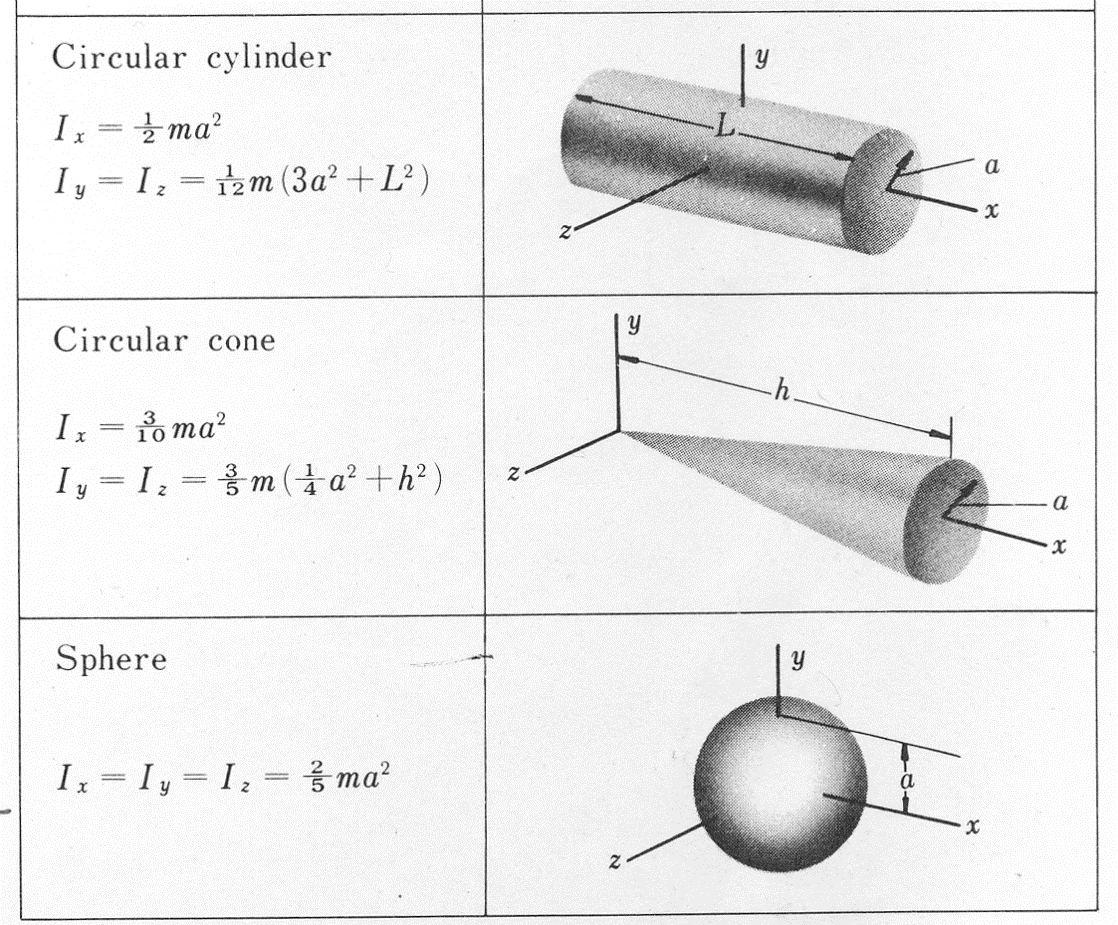 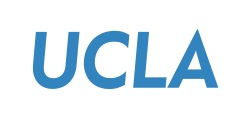 Instructor: Jacob Rosen 
Advanced Robotic - MAE 263D - Department of Mechanical & Aerospace Engineering - UCLA
Inertia Tensor – Robotic Links
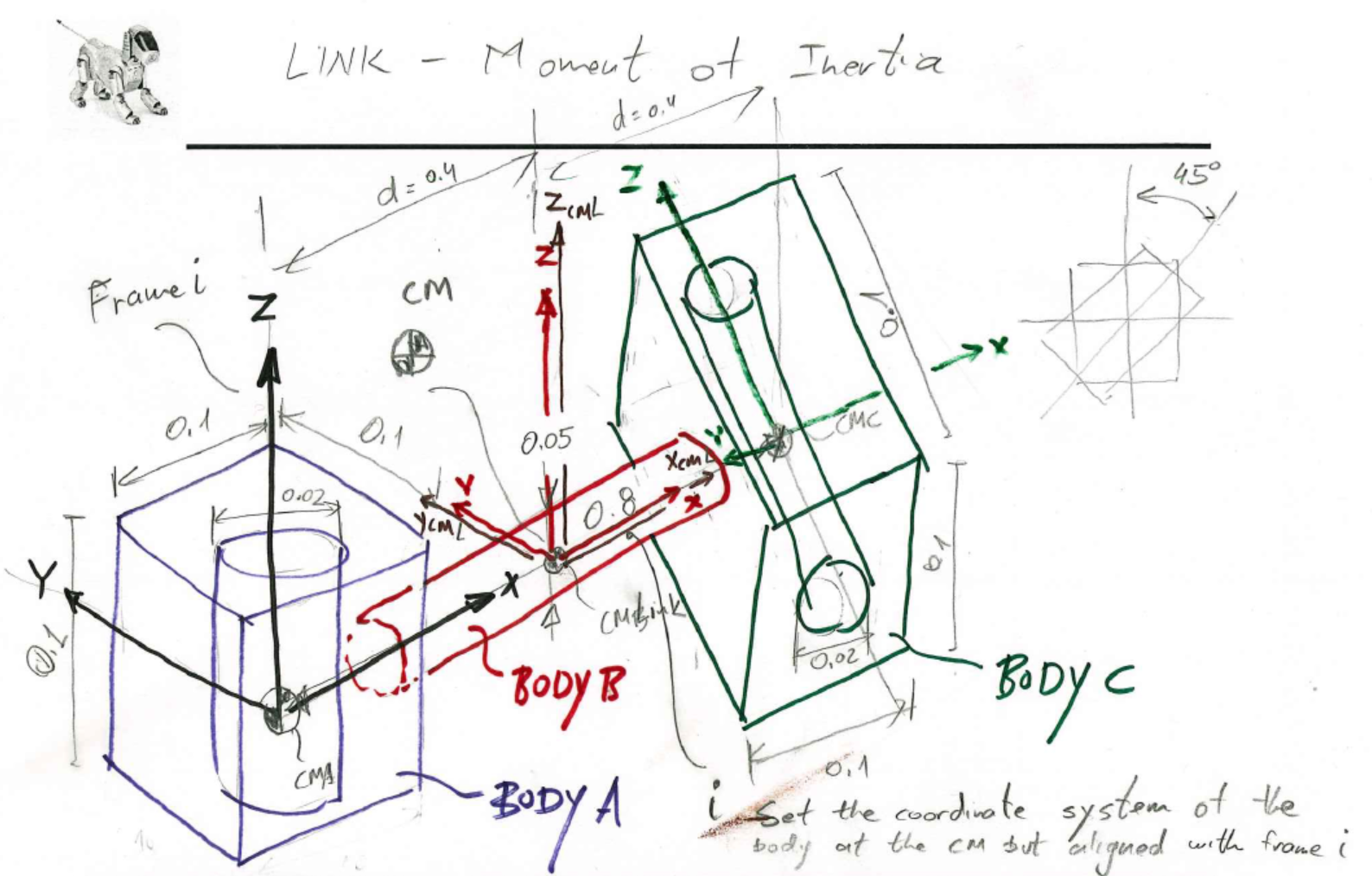 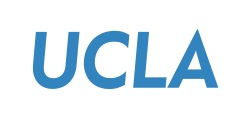 Instructor: Jacob Rosen 
Advanced Robotic - MAE 263 - Department of Mechanical & Aerospace Engineering - UCLA
Inertia Tensor – Robotic Links
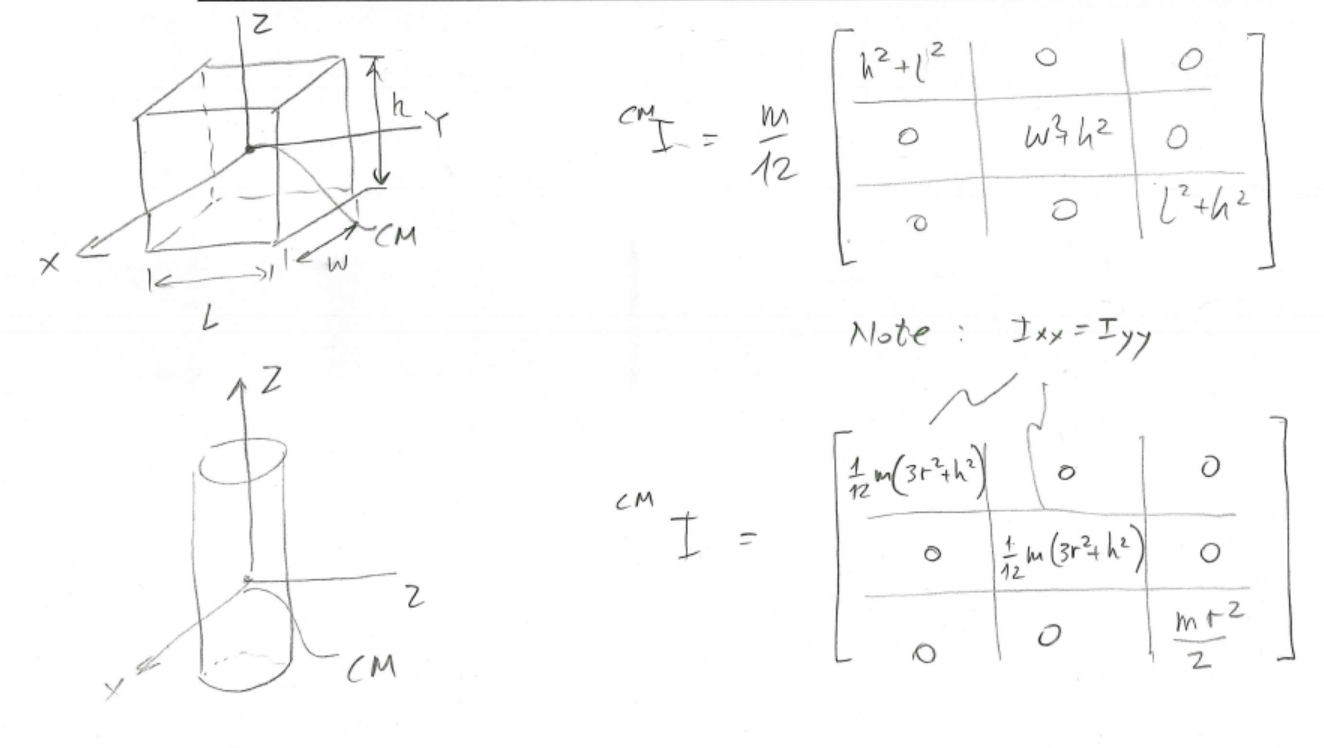 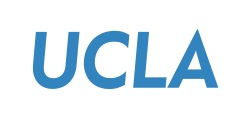 Instructor: Jacob Rosen 
Advanced Robotic - MAE 263 - Department of Mechanical & Aerospace Engineering - UCLA
Inertia Tensor – Robotic Links
Body A
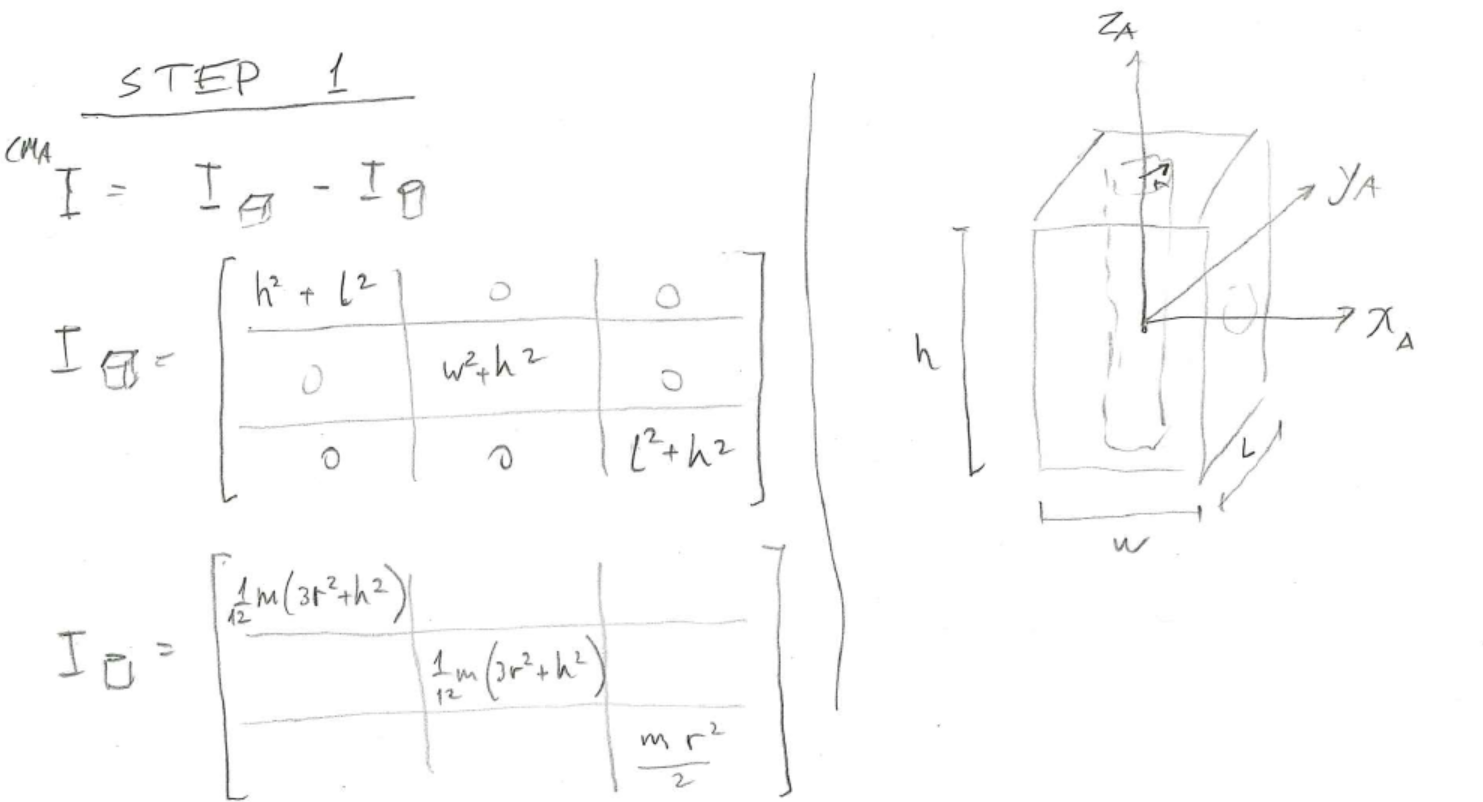 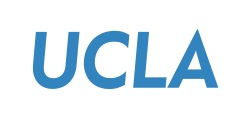 Instructor: Jacob Rosen 
Advanced Robotic - MAE 263 - Department of Mechanical & Aerospace Engineering - UCLA
Inertia Tensor – Robotic Links
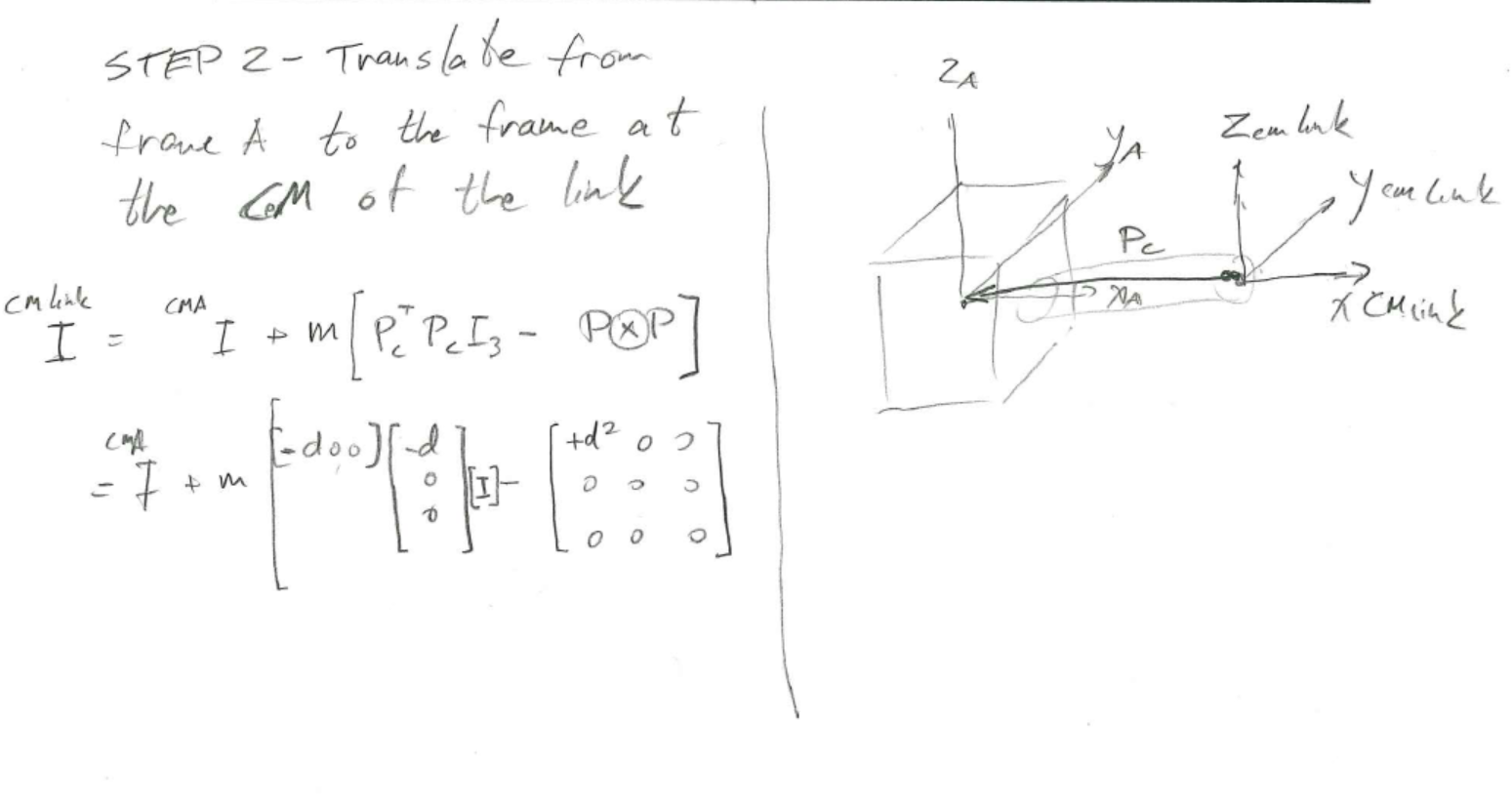 Body A
STEP 2 – Translate from frame A to the frame at the CoM of the link
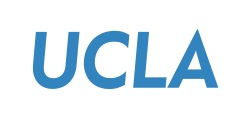 Instructor: Jacob Rosen 
Advanced Robotic - MAE 263 - Department of Mechanical & Aerospace Engineering - UCLA
Inertia Tensor – Robotic Links
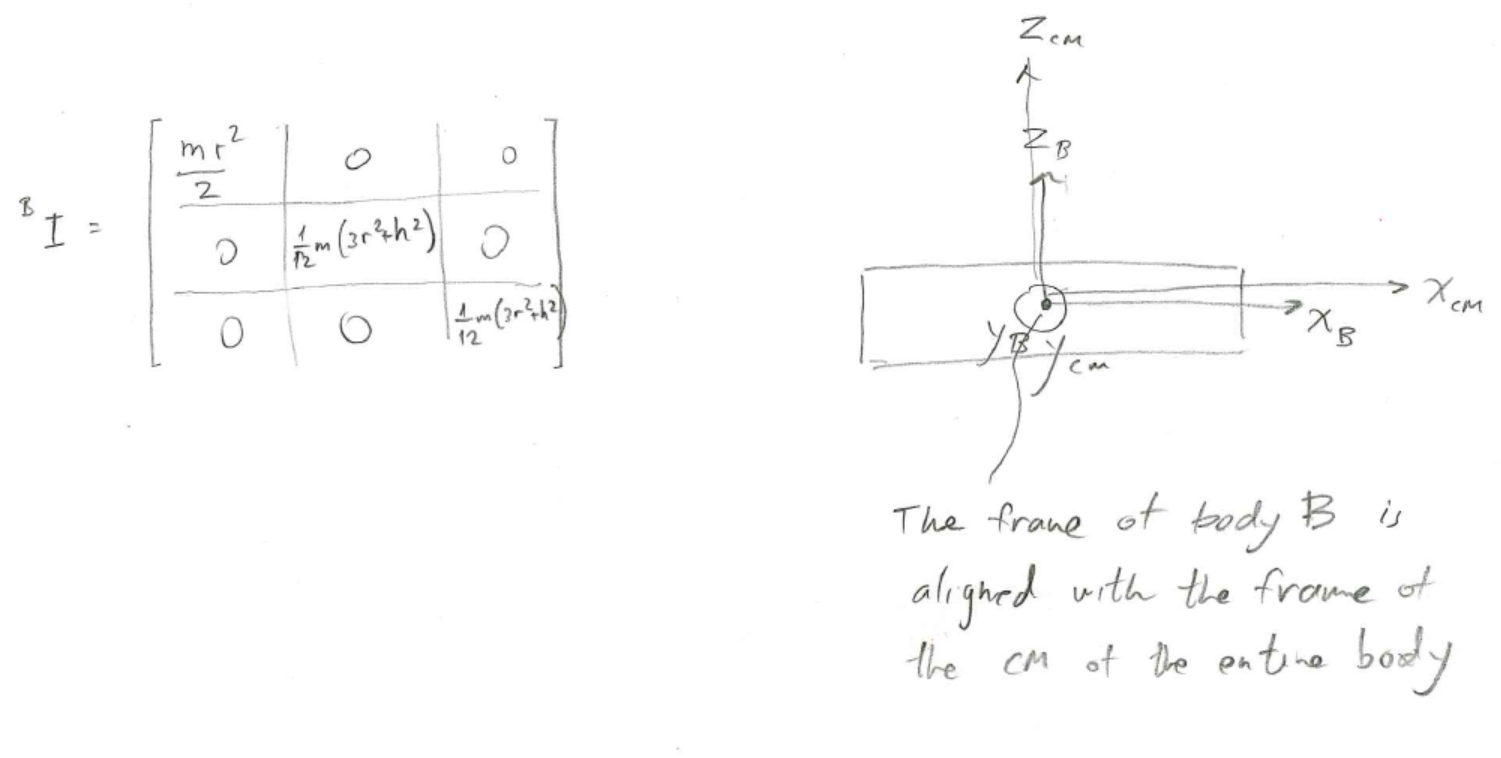 Body B
The frame of body B is aligned with the frame of the CM of the entire body
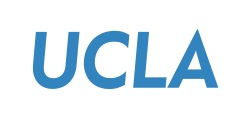 Instructor: Jacob Rosen 
Advanced Robotic - MAE 263 - Department of Mechanical & Aerospace Engineering - UCLA
Inertia Tensor – Robotic Links
Body C
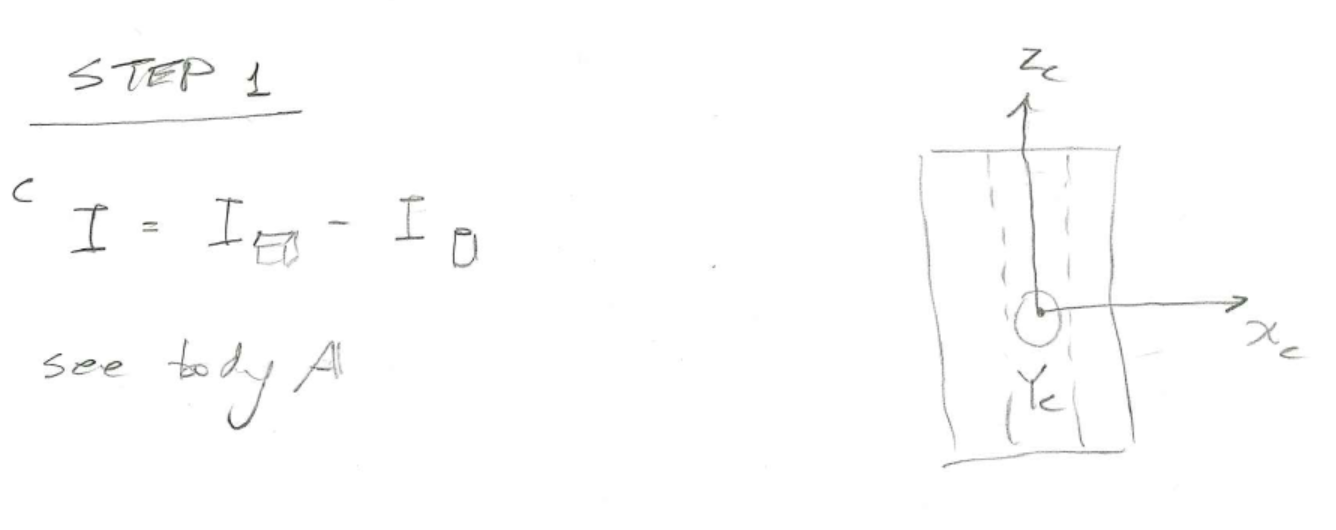 STEP 1
See body A
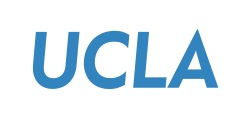 Instructor: Jacob Rosen 
Advanced Robotic - MAE 263 - Department of Mechanical & Aerospace Engineering - UCLA
Inertia Tensor – Robotic Links
Body C
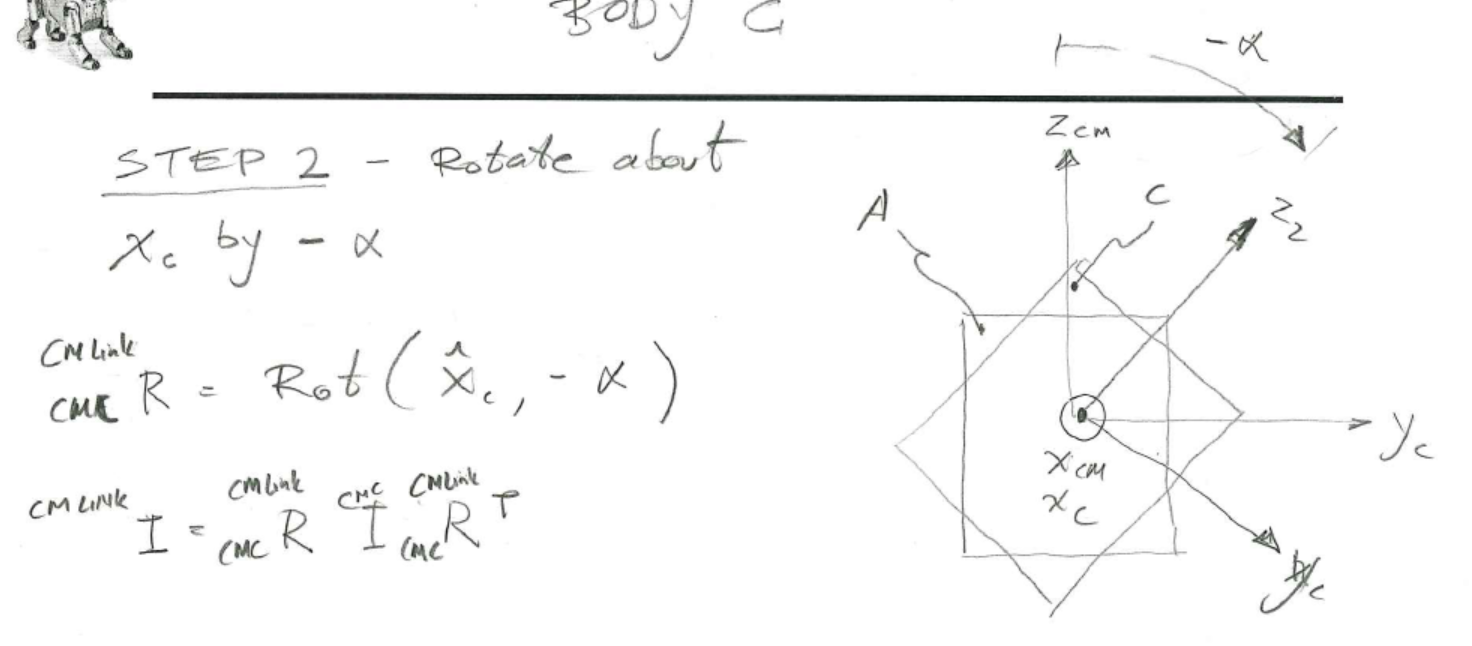 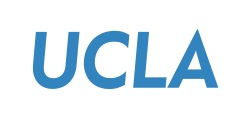 Instructor: Jacob Rosen 
Advanced Robotic - MAE 263 - Department of Mechanical & Aerospace Engineering - UCLA
Inertia Tensor – Robotic Links
Body C
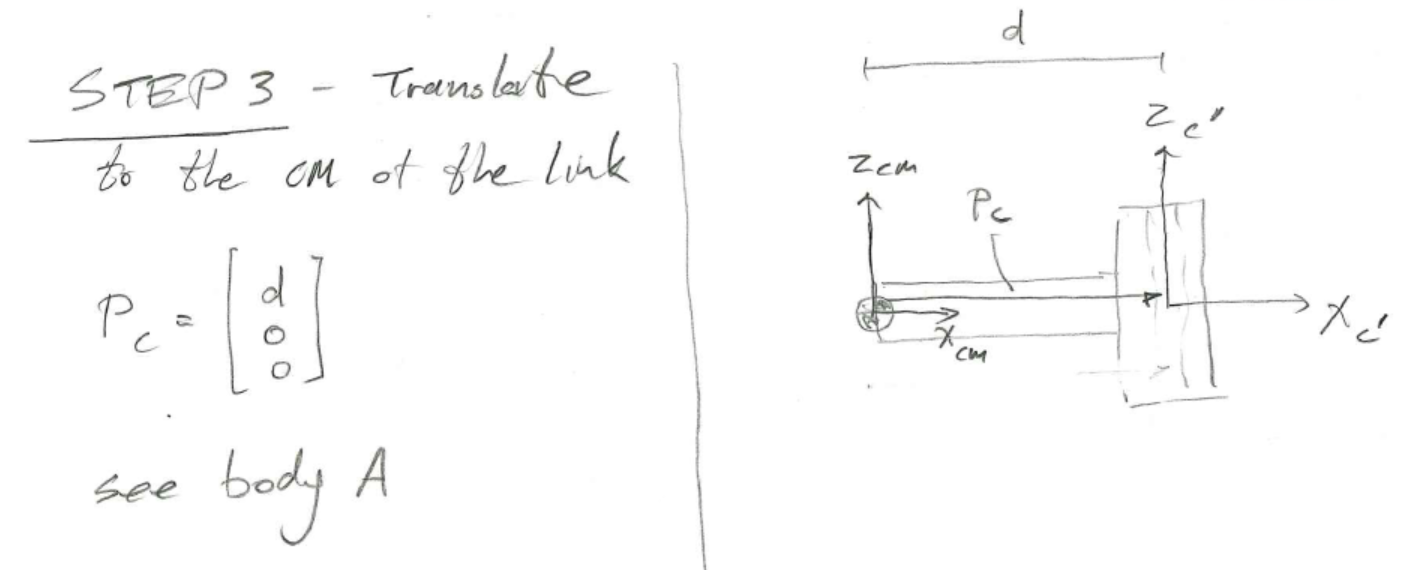 STEP 3 – translate to the CM of the link
See body A
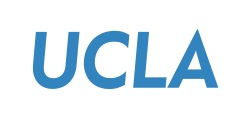 Instructor: Jacob Rosen 
Advanced Robotic - MAE 263 - Department of Mechanical & Aerospace Engineering - UCLA
Summary
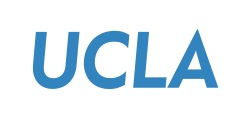 Instructor: Jacob Rosen 
Advanced Robotic - MAE 263 - Department of Mechanical & Aerospace Engineering - UCLA
Inertia Tensor – WRT a Coordinate Frame at the CM
The angular momentum with respect to the center of mass G can be expressed in a matrix form as
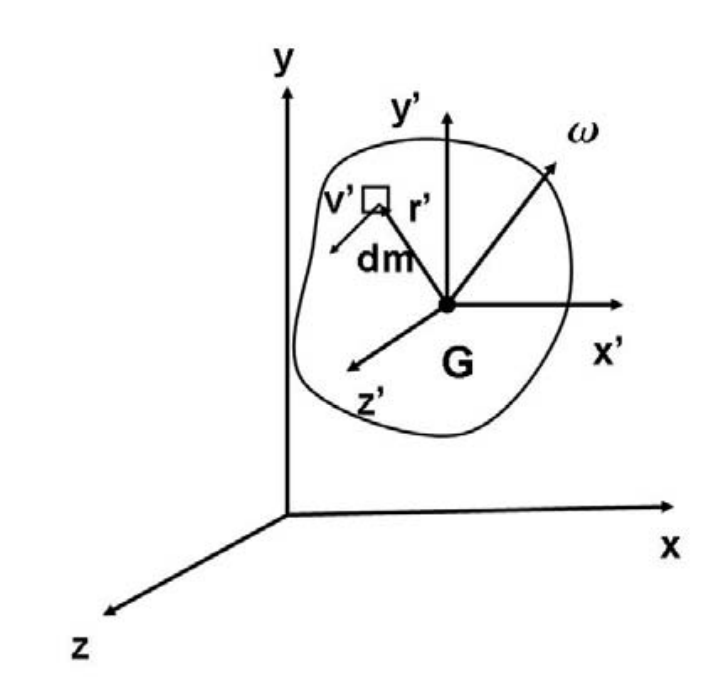 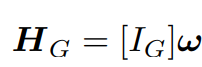 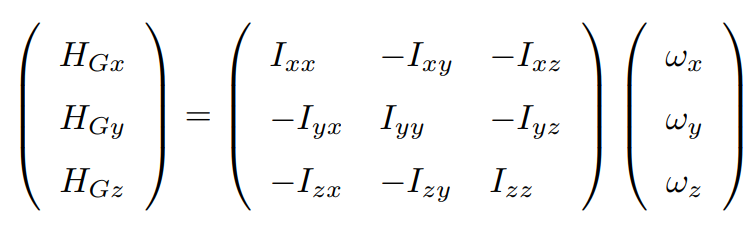 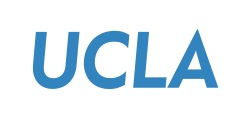 Instructor: Jacob Rosen 
Advanced Robotic - MAE 263 - Department of Mechanical & Aerospace Engineering - UCLA
Inertia Tensor
The elements for relatively simple shapes can be solved from the equations describing the shape of the links and their density.  However, most robot arms are far from simple shapes and as a result, these terms are simply measured in practice.
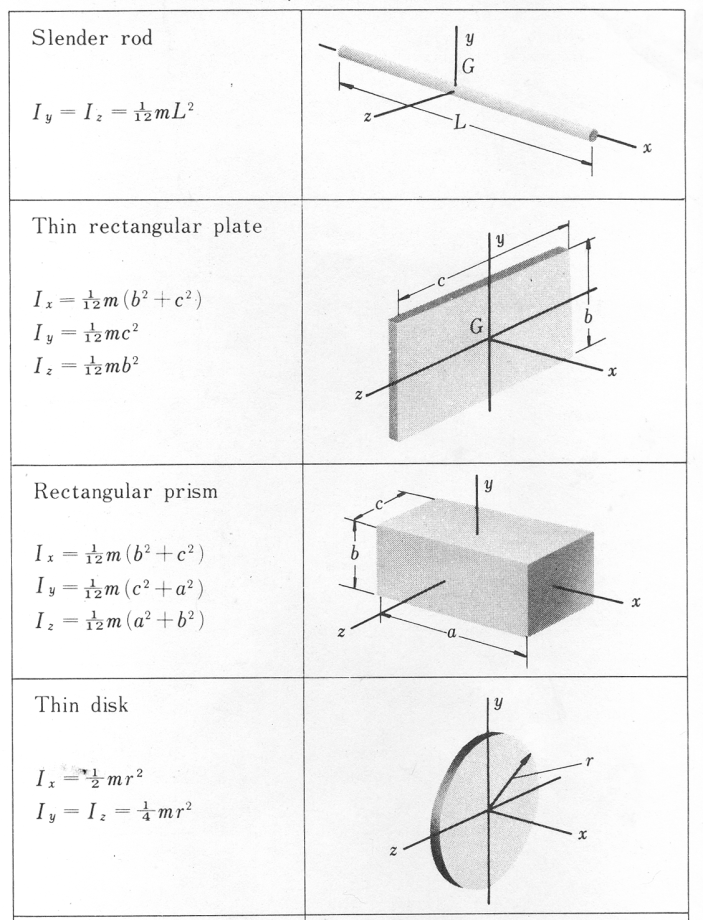 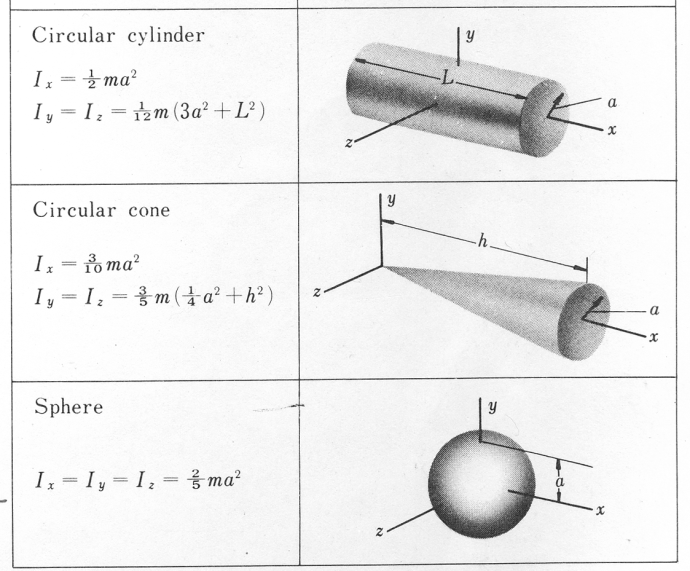 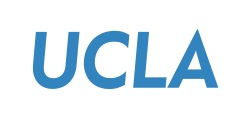 Instructor: Jacob Rosen 
Advanced Robotic - MAE 263 - Department of Mechanical & Aerospace Engineering - UCLA
Parallel Axis Theorem – 3D
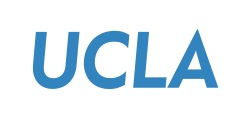 Instructor: Jacob Rosen 
Advanced Robotic - MAE 263 - Department of Mechanical & Aerospace Engineering - UCLA
Rotation of the  Inertia Tensor
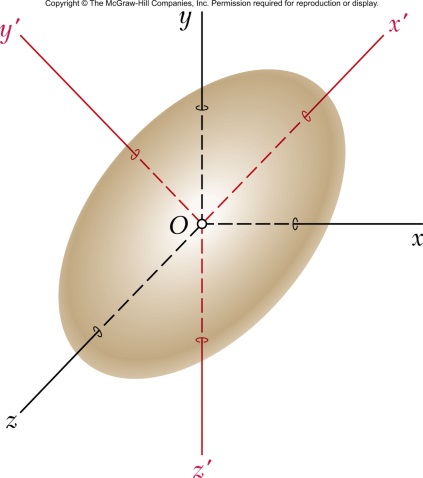 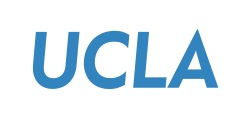 Instructor: Jacob Rosen 
Advanced Robotic - MAE 263 - Department of Mechanical & Aerospace Engineering - UCLA